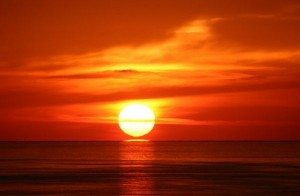 «Чому корисно 
читати книги»
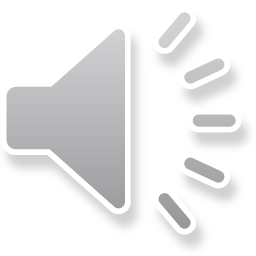 Підготувала: Мирослава Радківська
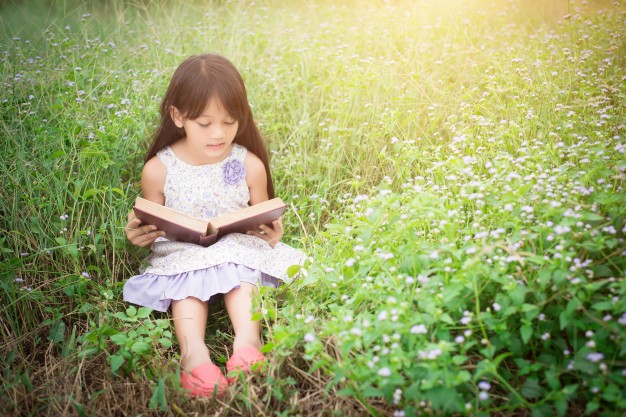 Багато хто зараз дуже зайнятий
і не може приділити час читанню,
вважаючи за краще відпочивати
за екраном телевізора чи комп'ютера.
То яку ж користь несе нам читання
і чому його радять включити
в свій щоденний графік справ?
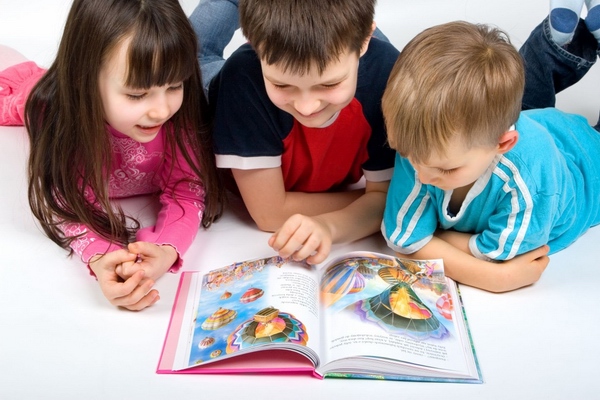 1. РОЗВИВАЄ   МИСЛЕННЯ.
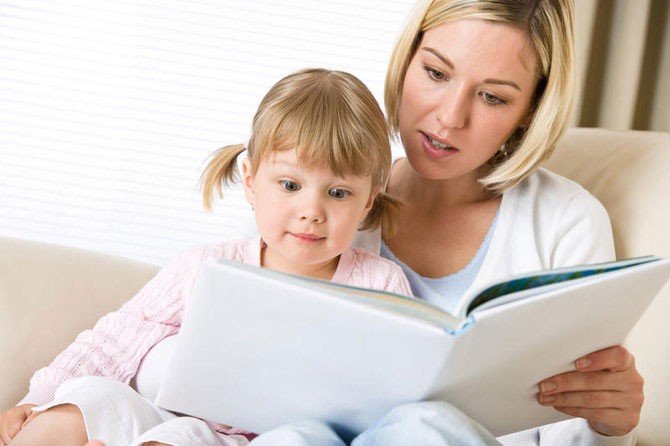 Одне з важливих переваг читання книг – 
це той позитивний ефект,
що воно допомагає розвивати нам 
наше мислення.
При читання ми більше розмірковуємо,
щоб зрозуміти ту чи іншу ідею твору.
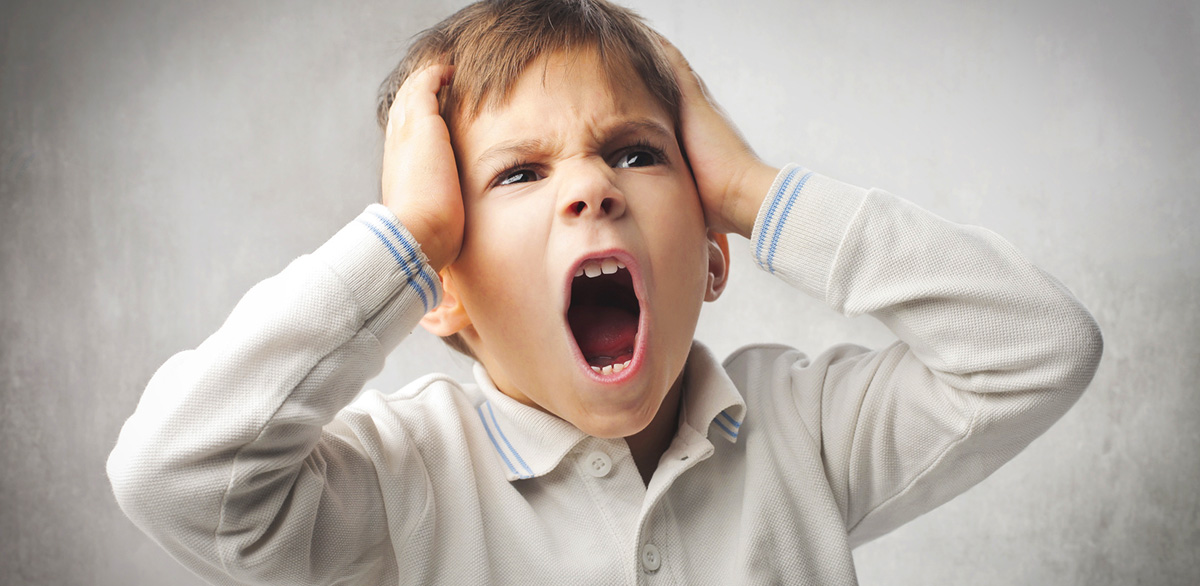 2. ЗНИЖУЄ СТРЕС.
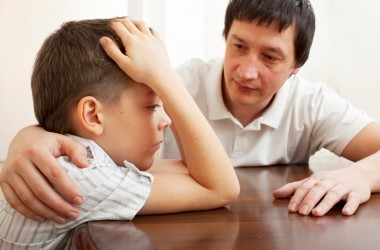 В сучасному світі позбавлення від стресу – 
основна турбота багатьох людей.
Багатство і ритміка мови
має властивість заспокоювати психіку
і позбавляти організм від стресу.
Особливо допомагає в цьому
читання якої-небудь фантастики.
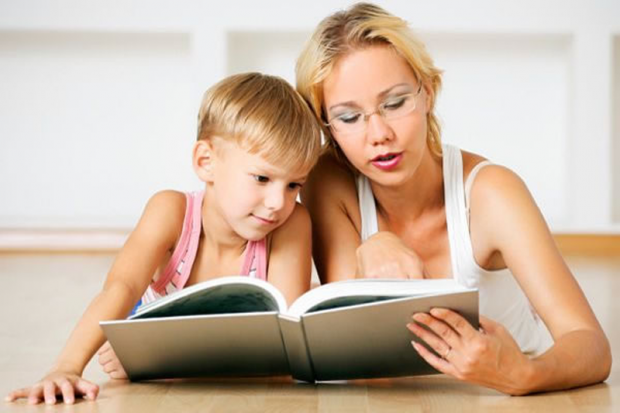 3. ЗБІЛЬШУЄ СЛОВНИКОВИЙ ЗАПАС.
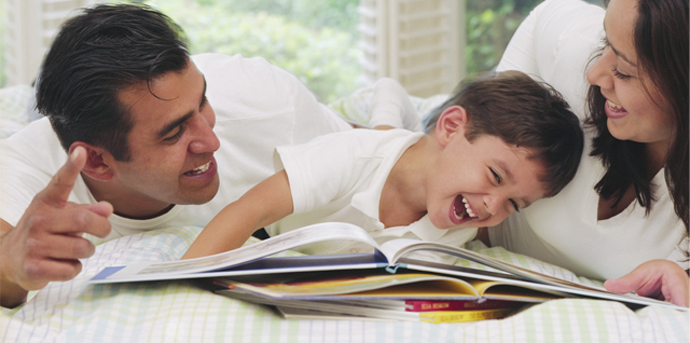 Коли ви читаєте книги різних жанрів,
то стикаєтеся зі словами, які зазвичай
не використовуєте в повсякденній мові.
Читання допомагає
не тільки в збільшенні словникового запасу,
але і підвищує грамотність.
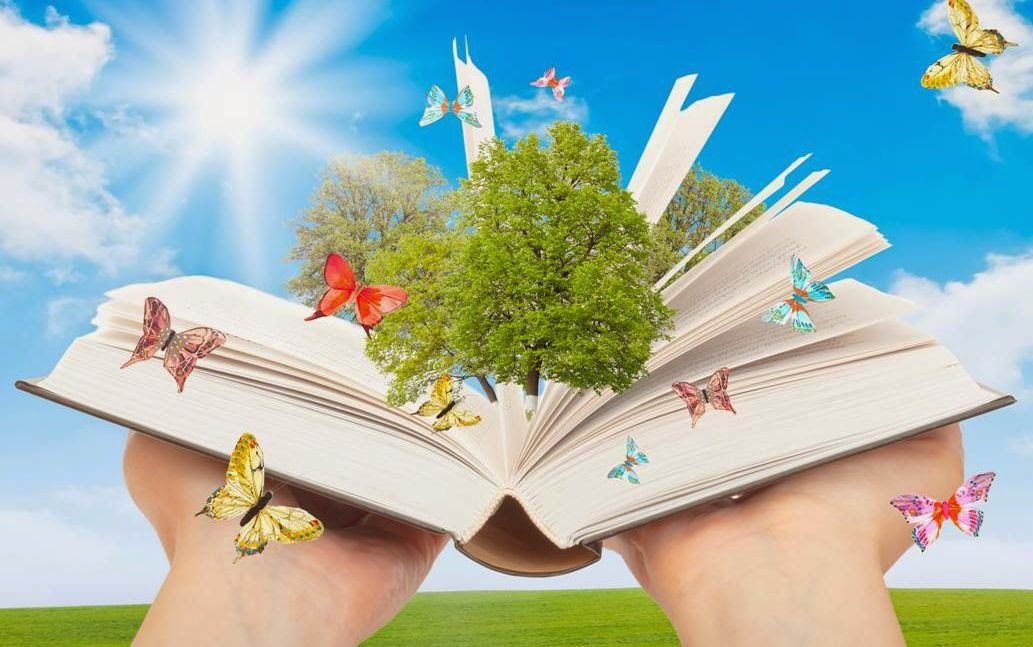 4. РОБИТЬ НАС БІЛЬШ ТВОРЧИМИ.
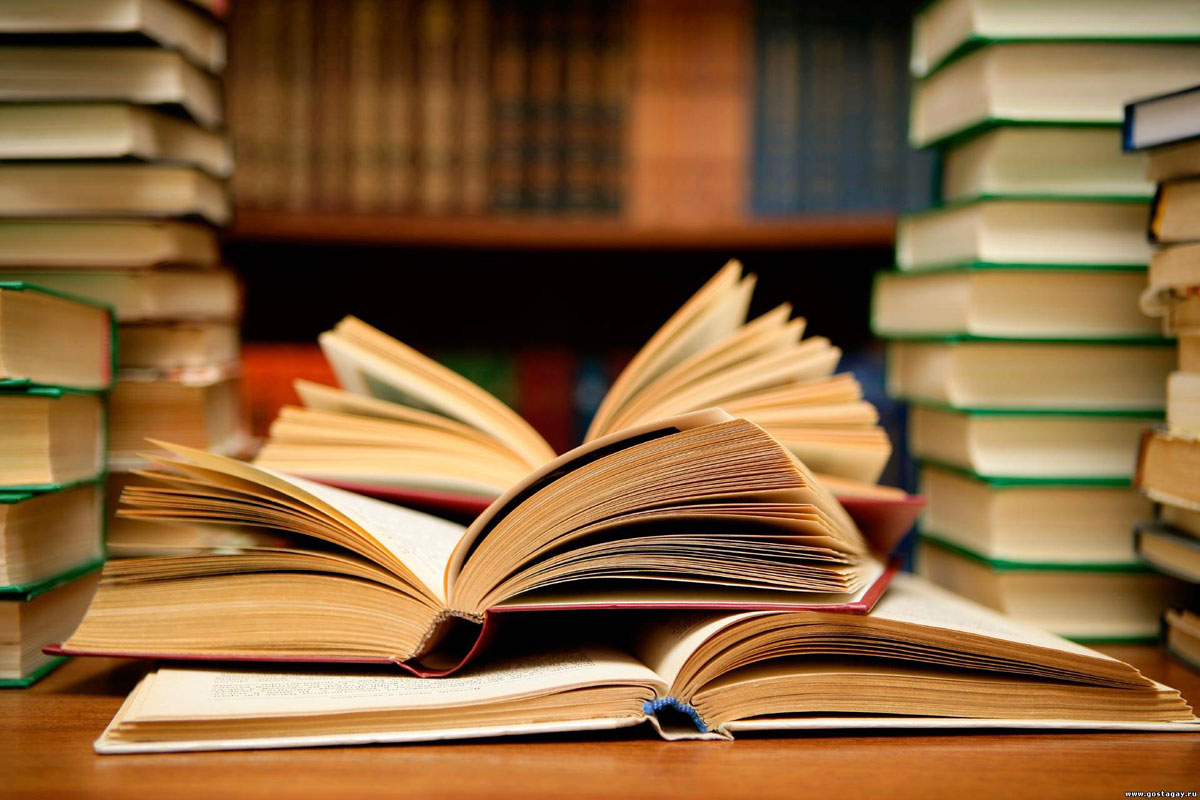 Креативні люди можуть генерувати
відразу декілька відмінних ідей.
Звідки їх можна взяти?
З книг. Читаючи твір, ви можете
почерпнути звідти масу ідей,
які згодом втілити в життя.
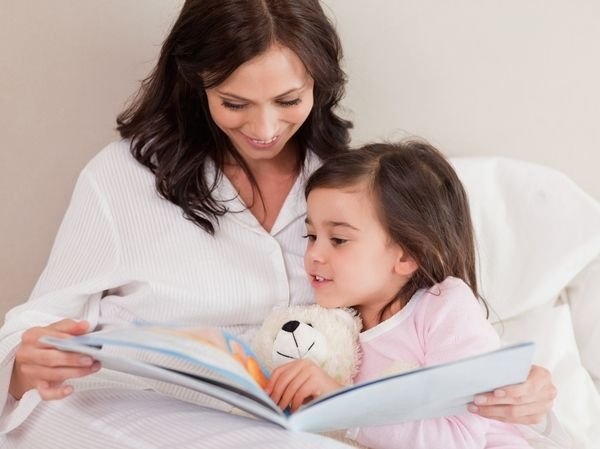 5. ПОКРАЩУЄ СОН.
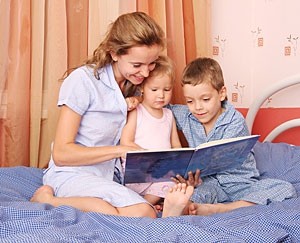 Якщо ви систематично будете 
читати перед сном,
то незабаром організм звикне до цього,
і тоді читання стане своєрідним сигналом,
що говорить про швидкий відхід до сну.
Таким чином ви не тільки поліпшите свій сон,
а й вранці будете почувати себе бадьоріше.
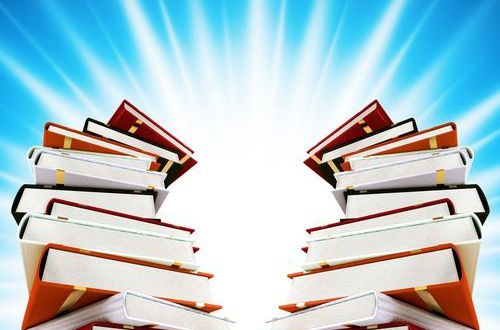 6. НАДАЄ ВПЕВНЕНОСТІ.
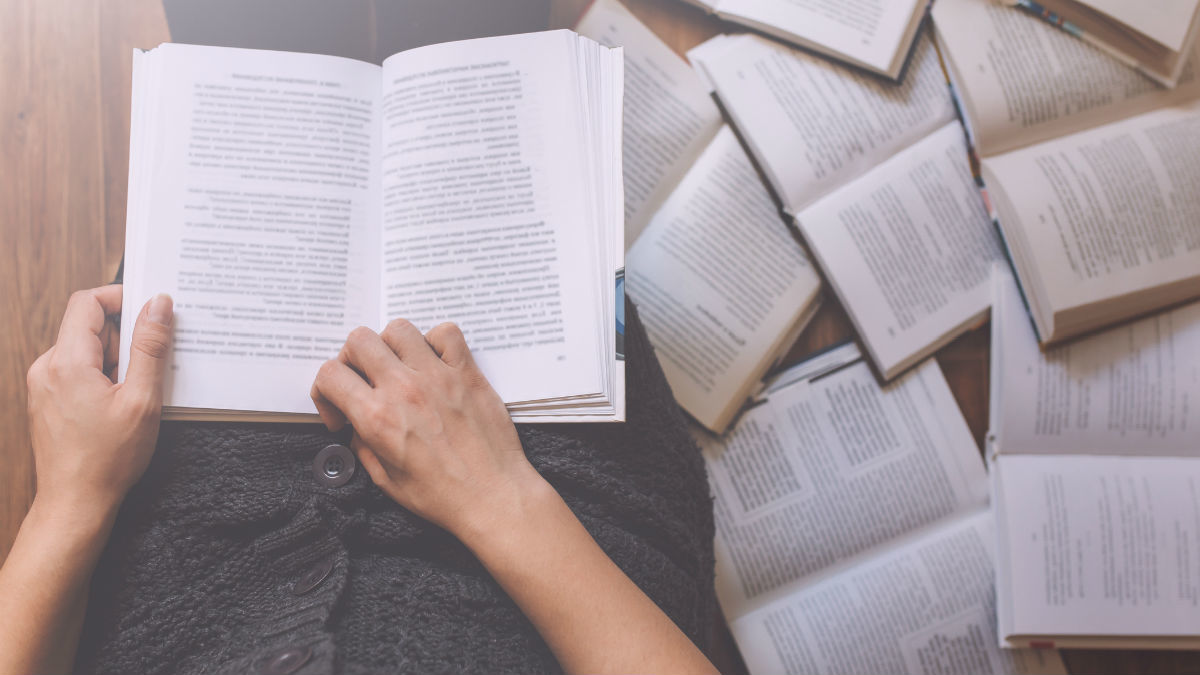 Читання книг робить нас більш впевненими.
Коли в розмові ми демонструємо
глибоке знання того чи іншого предмета,
то мимоволі ведемо себе більш впевнено.
А визнання оточуючими ваших пізнань
позитивно позначається на самооцінці.
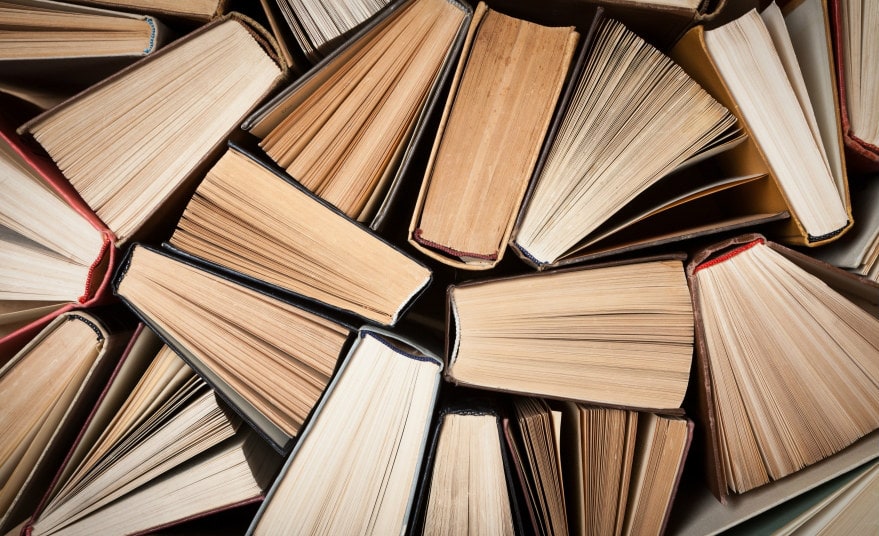 І САМЕ ТОМУ ЧИТАЙТЕ КНИЖКИ!
ЦЕ ВСЕ Ж ТАКИ КОРИСНО.